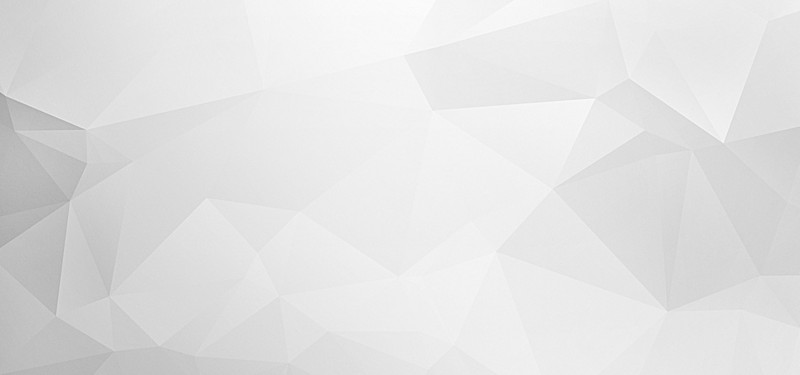 تقاسيم الكلام والأسماء
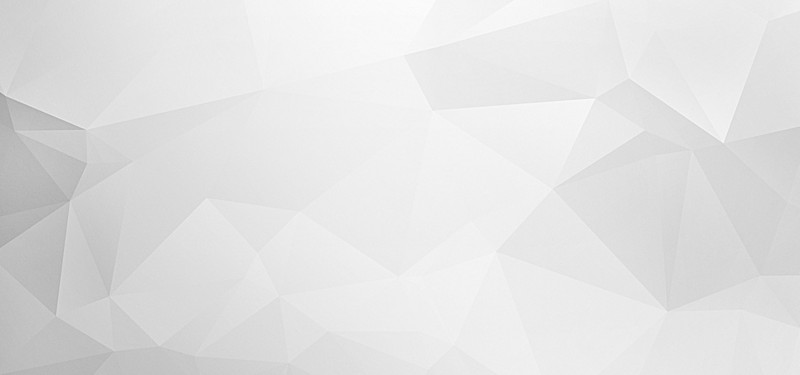 الراجح في المسألة : أنها توقيفية
الدليل:قوله تعالى: (وعلم آدم الأسماء كلها) .
أن اللغات لو لم تكن توفيفية لكانت مصطلحة ولا ثالث لهما، وإذا كانت اصطلاحية تكون بوضع آدم - عليه السلام - وإذا كان كلذلك لم يحتج إلى تعليم من عند الله، ولكن هذه الآية
دلت على أن آدم والملائكة لا يعلمون إلا بتعليم الله تعالى، وأن الله قد علمهم جميع الأسماء، ثم تناقلت ذرية آدم تلك الأسماء، فلم يكونوا بحاجة إلى اصطلاح فقد أوقفوا عليها.
الاعتراض على الدليل:
أن هذا الدليل ليس صريحا بأن اللغات توقيفية؛
حيث إنه يتطرق إليه عدة احتمالات:
الاحتمال الأول: أن المراد بالتعليم هو الإلهام، فيكون الله قد ألهم آدم الحاجة إلى الوضع، فوضع آدم اللغات بتدبيره وفكره، ونسب ذلك إلى تعليم الله تعالى؛ لأنه الهادي والمرشد والملهم
ومحرك الداعية.
الاحتمال الثاني: يحتمل أنه كان موضوع قبل آدم بوضع خلق آخرين ، فعلمه ما تواضع عليه غيره.
الاحتمال الثالث: أن المراد أنه علمه الأسماء الموجودة في زمان آدم - عليه السلام - مثل: السماء، والأرض، والجنة، والنار دون الأسامي التي حدثت مسمياتها بعد آدم من الحرف والصناعات والآلات.
الجواب على الاعتراض:
أن هذا الكلام والتأويل يحتاج إلى دليل والله أعلم .
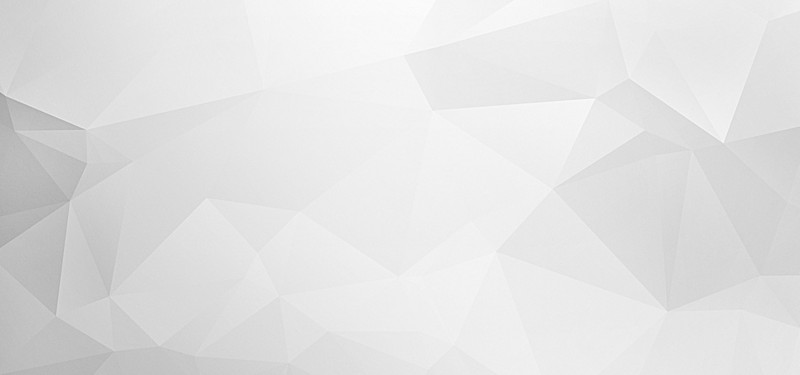 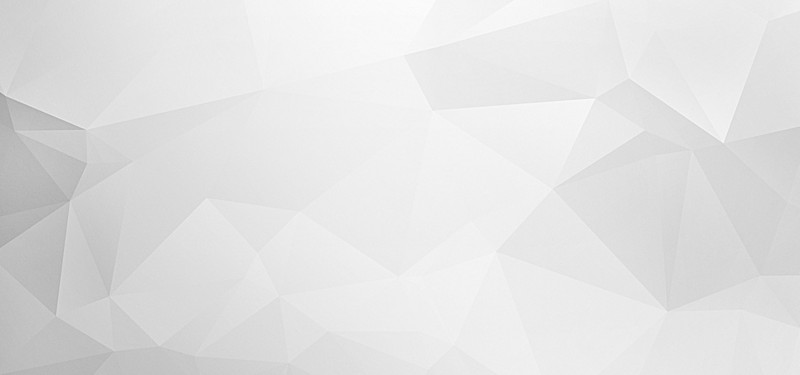 أدلة القائلين بعدم الجواز:-
الدليل:-
رأينا أن أهل اللغة خصوا مسكر العنب باسم الخمر فوضعه لغيره اختراع من عندنا فلا يكون من لغتهم ، وإن علمنا أنهم وصفوه لكل مسكر فاسم الخمر ثابت للنبيذ توقيفا من جهتهم لا بقياسنا وان سكتوا عن الامرين فلم ينقل عنهم شيء فيحتمل الامرين ولابد من ترجيح أحد الامرين بدليل لانا ان رجحنا بلا دليل كان تحكم .
الجواب على هذا الدليل:
إذا تحققنا أن العرب وضعوا ذلك الاسم لمعنى فانا نفهم أنهم وضعوا ذلك الاسم لكل شيء فيه المعنى ، فالقياس في اللغة كذلك لانه توسيع مجرى الحكم ، وإذا جاز قياس التصريف فسموا فاعل الضرب ضاربا ومفعوله مضروبا ، فلم لا يجوز فيما نحن فيه.
رأينا من أهل اللغة يضعون الاسم لمعان ويخصصونها بالمحل كما يسمون الفرس أدهم لسواده وكميتا لحمرته والقارورة من الزجاج لانه يقر فيها المائعات ولا يتجاوزون بهذه الاسماء محلها وان كان المعنى عاما في غيره  فاذا ما ليس على قياس التصريف الذي عرف منهم لا سبيل إلى إثباته ووضعه.
الجواب على هذا الدليل:-
فيما استشهدوا به من الاسماء وضع الاسم لشيئين: الجنس والصفة ومتى كانت العلة ذات وصفين لم يثبت الحكم بدونهما .
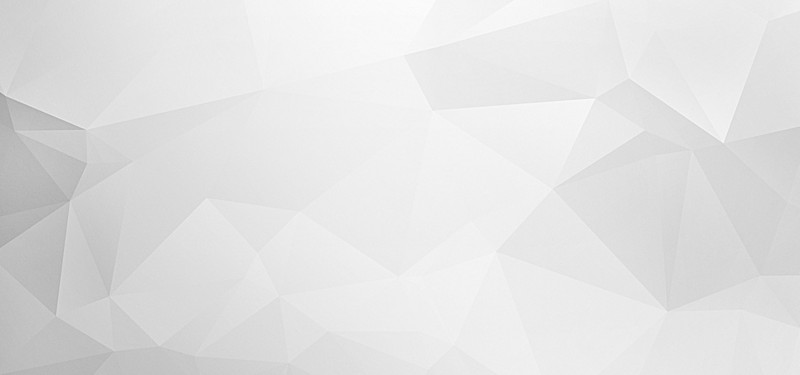 الراجح 

يجوز أن تثبت الاسماء بالقياس
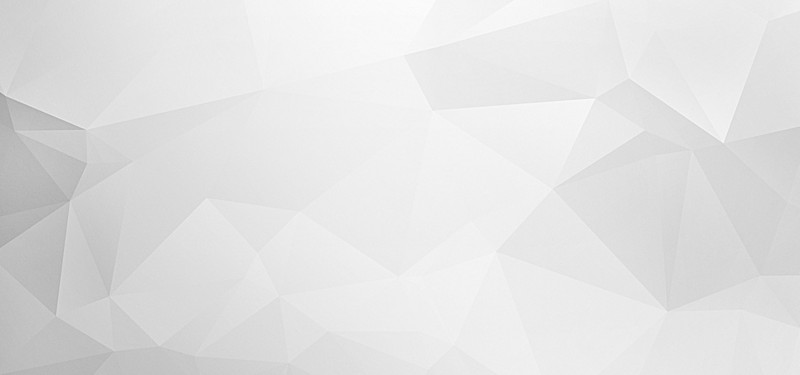 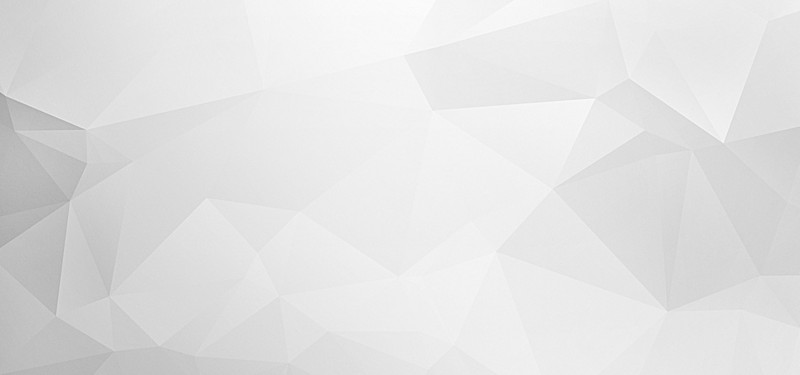 أولا:- الأسماء الحقيقة:-
تعني:- اللفظ المستعمل في موضوعه الأصلي .
حكمها:- وجوب العمل بها عند استعمال اللفظ في حقيقته.
ثانيا: الأسماء العرفية:- 
يصير الاسم عرفيا باعتبارين هما:-
أن يكون للاسم معنيان فيستعملونه لمعنى واحد ويتعارفونه فيما بينهم بهذا المعنى، 
مثل:- الدابة تعارفوا عليه انها ذواتى الأربع فقط مثل الفرس، مع ان لها معاني آخرى في اللغة لكن تعارفوا على هذا المعنى. 
أن يشيع استعمال هذا الاسم ويكثر استعماله بين الناس في اللفظ المجازي ،
           مثل:   - الغائط حقيقته اللغوية المطمئن من الأرض لكنه استعمل في اعراف الناس على الخارج المستقذر من الانسان.
                     -العذرة حقيقتها اللغوية فناء الدار لكنه استعمل في اعراف الناس على الخارج المستقذر من الانسان.
                    -الرواية حقيقته اللغوية الجمل الذي يسقى عليه الماء لكنه استعمل في اعراف الناس على أنه وعاء الماء 
ففي كل هذه الأمثلة اصلها اللغوي صار منسي وغير مستعمل واصبح المجاز هو الذي يعرف ويفهم به بعرف الاستعمال وليس باصلها اللغوي. 
وتنقسم الأسماء العرفية إلى قسمين:-          *عرفية عامة .     *عرفية خاصة.
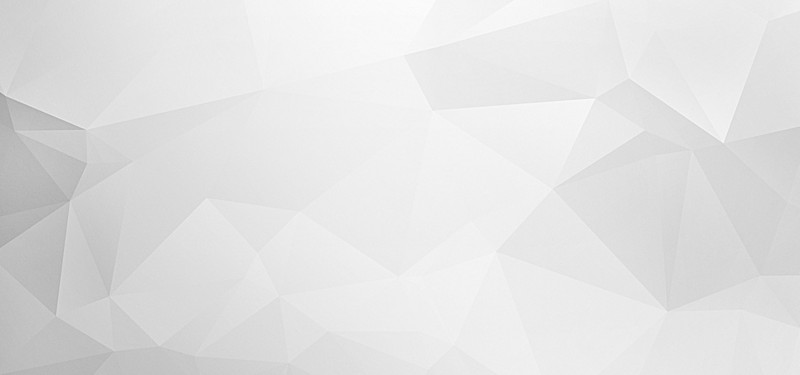 ثالثا: الأسماء الشرعية:-
وهي الأسماء المنقولة من اللغة إلى الشرع.
مثل: الصلاة ، اصلها اللغوي الدعاء ولكن في الشرع تعني الصلاة التي امرنا الله بها .

هل استعمال الشارع لهذا اللفظ ينقلها من معناها اللغوي إلى الشرعي ؟!
انقسم العلماء في هذه المسألة إلى قسمين:-
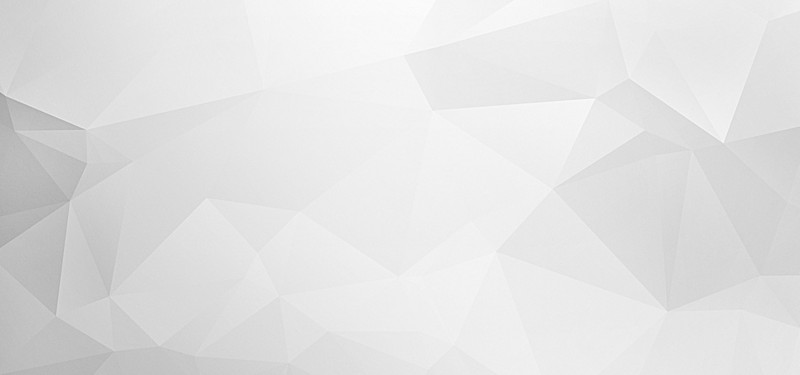 أدلة المذهب الثاني: القائلين بعد نقل اللفظ من معناه اللغوي إلى الشرعي:-
أن القرآن عربي وأن النبي صلى الله عليه وسلم مبعوث بلسان قومه ، فلو كانت تلك الالفاظ لغير مدلولاتها اللغوية لما كانت من لسان أهل اللغة ، وتكون كما لو قال: (أكرم العلماء) وأراد به الجهال فإنه سيكون بغير لسانهم وإن كان اللفظ المنقول إليه عربيا .
الجواب على هذا الدليل:-أ-أن استعمال هذه الأسماء لا يخرجها عن كونها عربية بدليل أن هذه الأسماء الشرعية هي مجازات منقولة عن اللغة فلابد من وجود علاقة بين المعنى اللغوي والشرعي، فثبت أن مجازات أهل اللغة عربية مع أنها لم توضع للمعنى الحقيقي منها، فكذلك في الشرعية.
ب-أن استعمال الشرع لهذه الأسماء لا تسلبها ولا تخرجها عن القران ولا يخرج القران عن كونه خطابا بلسان العرب، فكما وجد في القرآن بعض الالفاظ الاعجمية ومع هذا لم يخرجها عن كونه عربي.
أنه لو لزم ذلك أي نقل الالفاظ من معناها اللغوي إلى الشرعي للزم النبي صلى الله عليه وسلم أن يوقف الامة على نقلها توقيفا .
الجواب على هذا الدليل:- إن ذلك يجب في التوقيف إذا لم يعلم منه مقصود الشارع من هذه الأسماء فيبينها بالقرائن والتكرار وبالفعل أو القول ، فإذا علمنا المقصود من الاسم فلا حاجة إلى بيانه وتوضيحه.
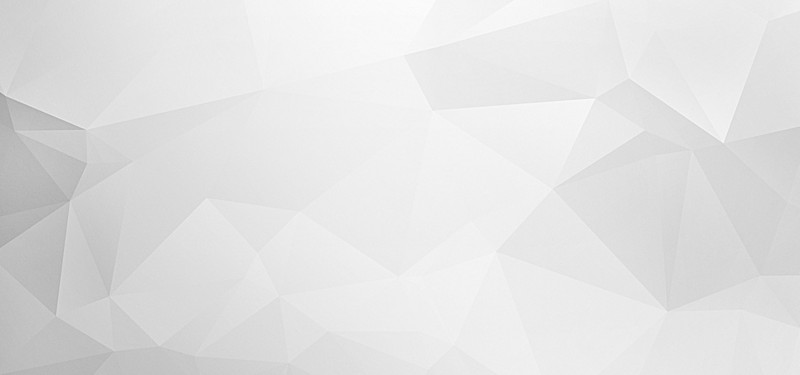 أدلة المذهب الأول: القائلين بنقلها من معناها اللغوي إلى الشرعي:-
أن الشارع لما شرع عبادات لم تكن معروفة لهم ، افتقرت تلك العبادات إلى أسماء حتى نعرفها بها وتخصيصها بهذه الأسماء تعني نقلها من اللغة إلى الشرع ،وفي اللغة لا يوجد الا عن طريق النقل أو التخصيص فالنقل أسهل في ذلك ، وإنكار أن الركوع والسجود والقيام والقعود الذي هو ركن الصلاة منها بعيد جدا، وأيضا تسليم أن الشرع يتصرف في ألفاظ اللغة بالنقل تارة وبالتخصيص تارة على مثال تصرف أهل العرف أسهل وأولى مما ذكروه إذ للشرع عرف في الاستعمال كما للعرب استعمال.
أن الله تعالى سمى الصلاة إيمانا بقوله تعالى: ((وما كان الله ليضيع إيمانكم)) ، دلت الاية على أنه سبحانه وتعالى أراد بالايمان الصلاة نحو بيت المقدس، والايمان باللغة التصديق وليس الصلاة ولكن الله تعالى أراد بمعنى الايمان الصلاة.
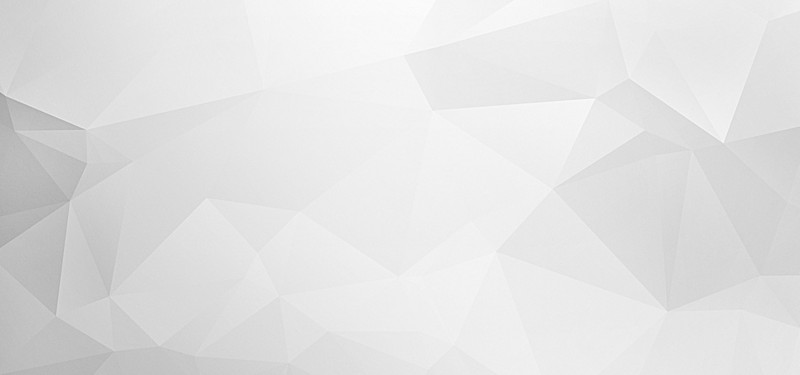 ثمرة هذا الخلاف
أنه عند إطلاق هذه الالفاظ في لسان الشارع الحكيم وكلام الفقهاء ، فإنه يجب حمله على الحقيقة الشرعية دون اللغوية وكذلك معناها واضح لا إجمال فيه ، فكل لفظ يحمل على المقصود الشرعي منه ولا يجوز أن يعدل عنه إلا بدليل لان عادة الشارع استعمال هذه الأسماء لبيان الاحكام الشرعية منها.
والقاضي أبا بكر الباقلاني ذهب الى الوقف وقال يجوز أن يراد بها ماهو معناها في اللغة ويجوز أن يراد بها ما هو معناها في الشرع ويجوز أن يراد بها الامران ولسبب ذلك كله قال يكون مجمل لانها ألفاظ مشتركة بين اللغة والشرع.
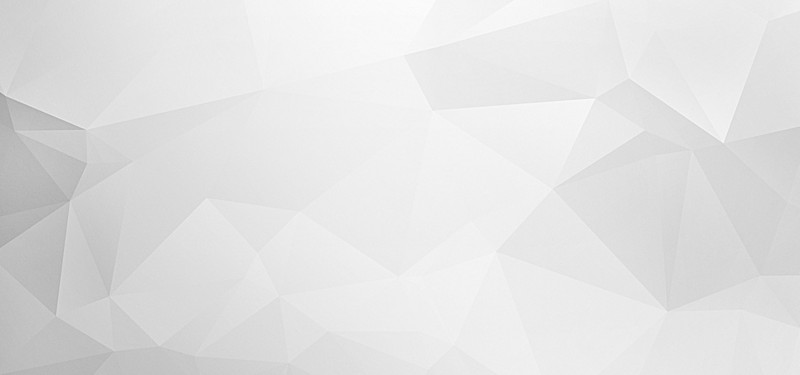 القسم الرابع:-المجاز المطلق
ويعني: اللفظ المستعمل في غير موضوعه على وجه صحيح.
الأمور التي يصح بها المجاز:-
اشتراكهما في المعنى المشهور في الحقيقة كاستعارة لفظ الأسد على الرجل الشجاع لاشتراكهما في الشجاعة ، ولايصح أن يطلق لفظ الأسد على الرجل الابخر مع انه موجود في الأسد وذلك بسبب أنه غير مشهور به. 
كون اللفظ المجاز بسبب المجاورة فانه يطلق عليه بسبب مجاورته ، مثل:- الرواية والعذرة والغائط كما ذكرنا ، وأيضا الظعينة في الأصل اسم للجمل الذي تظعن (تركب)عليه المرأة ولكن اطلق على المرأة مجازا بسبب كثرة مجاورتها بالجمل أثناء السفر.
اطلاق العرب اسم الشيء على ما يتصل به وهي 3أنواع:-
                1- اطلاقه على ما أعد له مثل الخمر فالمحرم هو شرب الخمر ، وكذلك الزوجة محللة والمحلل هو وطؤها فقط .
                2-اطلاق السبب على المسبب مثل:- سال الوادي ، فالاصل هو سال الماء في الوادي.
                3-اطلاق المسبب على السبب مثل اطلاق لفظ الموت على المرض الشديد .
حذف المضاف وإقامة المضاف إليه مقامه ، مثل:- (واسأل القرية) فالمراد هو اسأل أهل القرية ، وأيضا: (واشربوا في قلوبهم العجل) فالمراد حب العجل.
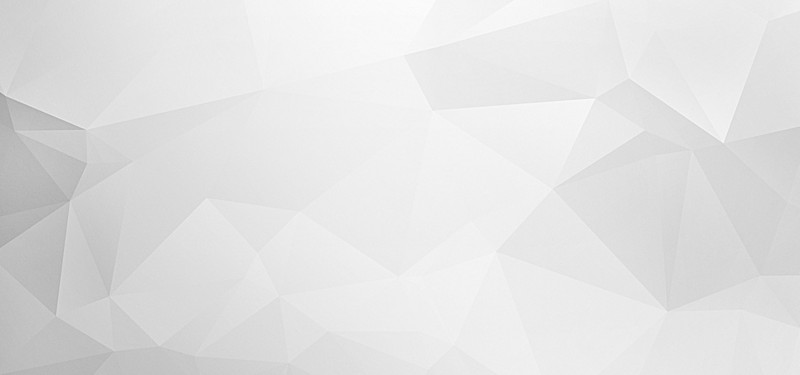 هل المجاز يستلزم الحقيقة؟
نعم كل مجاز يستلزم وجود حقيقة في شيء آخر.
الدليل:- أن المجاز عبارة عن استعمال اللفظ في غير ما وضع له فهذا يدل على أن للفظ استعمال في ما وضع له .

هل تستلزم الحقيقة المجاز؟
لا يلزم أن يكون لكل حقيقة مجاز.
الدليل: كون اللفظ استعمل في ما وضع له لا يلزم أن يستعمل فيما عداه من المعاني.
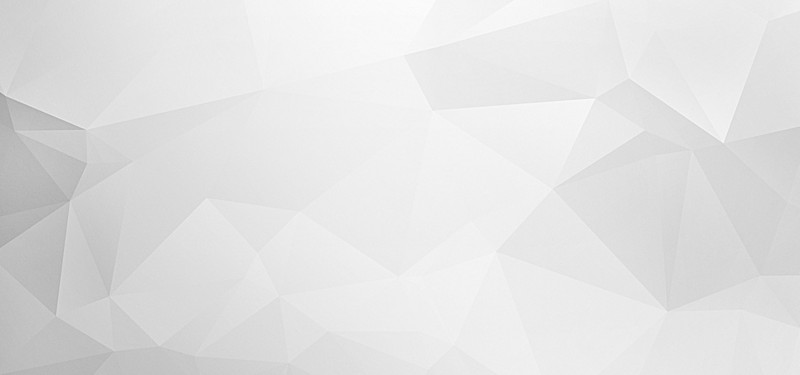 أنه إذا دار اللفظ بين الحقيقة والمجاز فإنه يحمل على الحقيقة إذا تجرد عن القرائن ولا يحمل على المجمل إلا اذا دل عليه الدليل على أنه أريد به المجاز
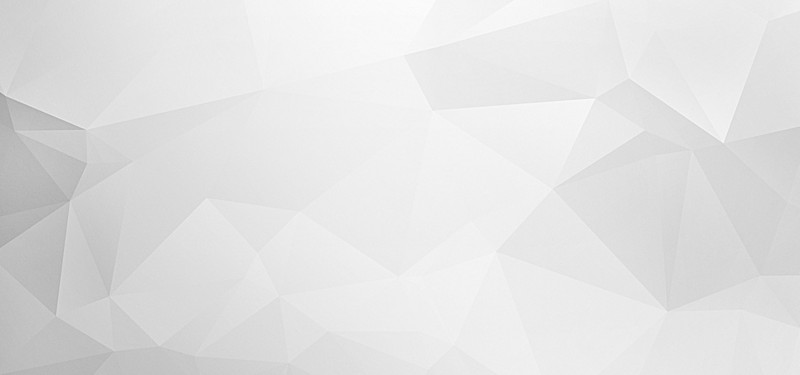 ما الحكم إذا غلب المجاز بالعرف؟
إذا تعارف الناس واعتادواعلى التخاطب بالمجاز دون الحقيقة، وانتشر ذلك بينهم، فإن اللفظ يحمل على المجاز، وتكون الحقيقة - على ذلك - كالمتروكة المنسية التي لا تنقدح في أذهان المتخاطبين. فلو قال شخص: " رأيت راوية "، فإنه ينقدح في أذهان الناس أن المقصود بذلك هو: وعاء الماء، ولا تنقدح في أذهانهم الحقيقة، وهو: الجمل الذي يستقى عليه. كذلك لو قال: " رأيت غائطا "، فإنه ينقدح في أذهان الناس ذلك الشيء المستقذر الخارج من الإنسان، ولا تنقدح في أذهانهم الحقيقة وهو: المكان المطمئن المنخفض من الأرض.
ففي هذين المثالين صار الوضع الأول - وهو الحقيقة – منسيا متروكا، والمجاز معروفا سابقا إلى الفهم، ولا يمكن صرفه إلى الحقيقة إلا بدليل.
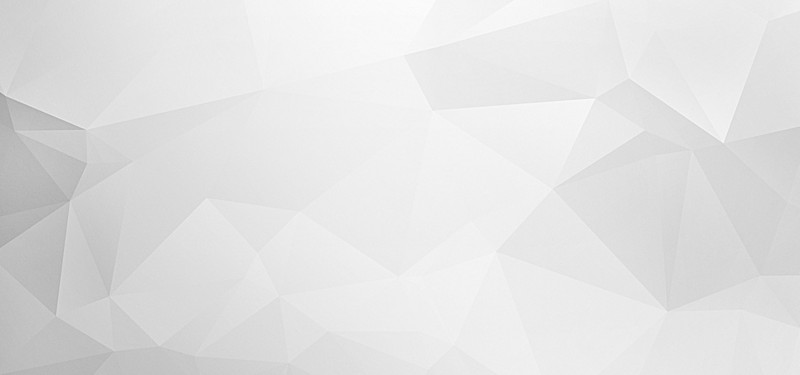 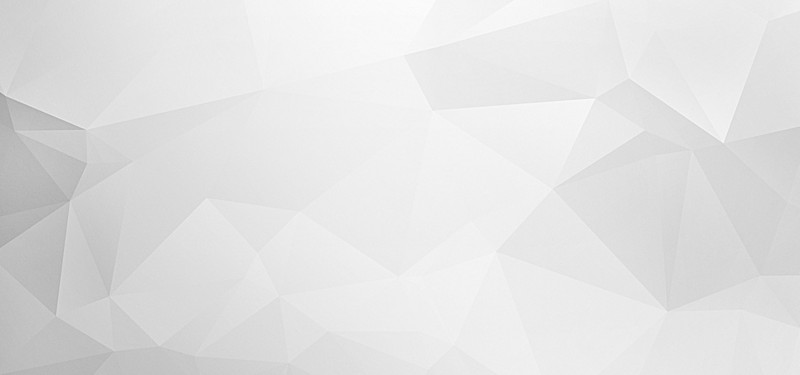 المقصود بالكلام عند أهل اللغة
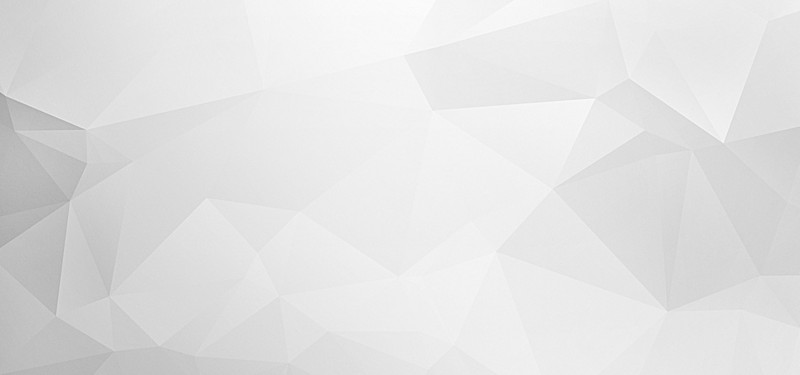 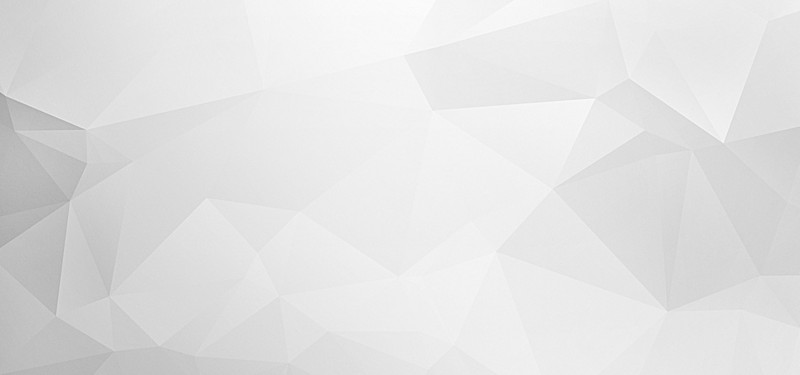 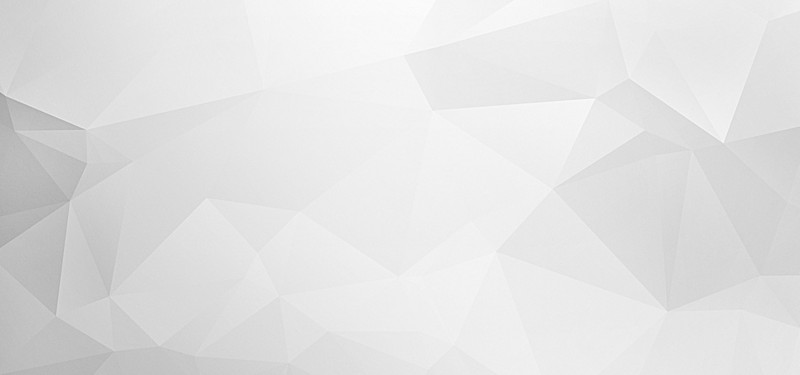 حكم النص
يجب العمل به ولا يعدل عنه إلا بنسخ
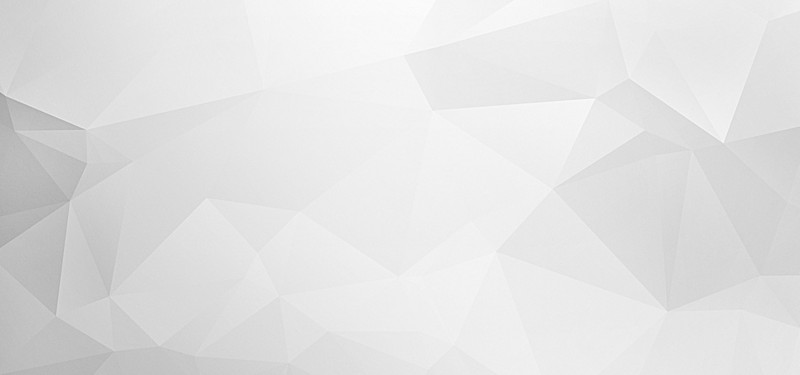 حكم اطلاق النص على الظاهر
وهذا لا مانع منه من جهة اللغة؛ وذلك لأن النص عند بعض أهل اللغة هو: الظهور، ومنه قول العرب: " نصت الظبية رأسها " إذا رفعته وأظهرته، ومنه تسمية الكرسي الذي تجلس عليه العروس: منصة؛ لأنها تظهر عليه.
قول ابن قدامه والاصوب عنده:
هو تحديد النص بما ذكرناه أولا. وهو اللفظ الذي يفيد معناه من غير احتمال.
دليله:
أنا لو أطلقنا اسم النص على الظاهر لثبت أن لهذين اللفظين وهما: " النص " و " الظاهر " معنى واحد، وهو معنى الظاهر، وهو: ما احتمل معنيين هو في أحدهما أظهر، وهذا هو الترادف الذي هو على خلاف الأصل.
أنا لو أطلقنا اسم النص على الظاهر لثبت أن الذي يحتمل معنيين هو في أحدهما أظهر هما: النص والظاهر، وهذا هو الاشتراك، والاشتراك خلاف الأصل.
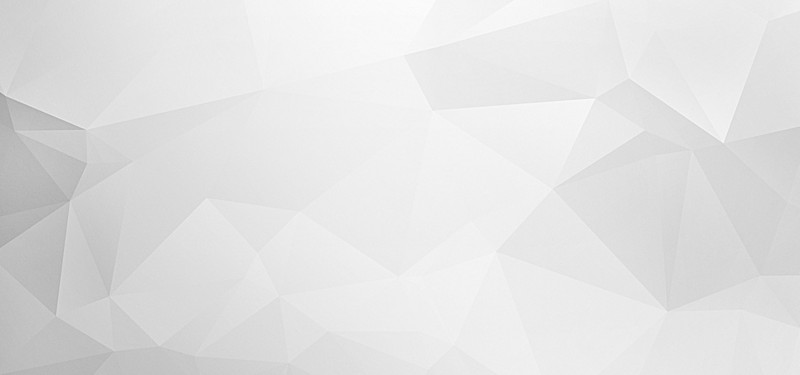 ثانيا: الظاهر:
تعريف الظاهر:- 
1-هو اللفظ الذي يحتمل معنيين هو في أحدهما أظهر..
2-ماسبق إلى الفهم منه عند الاطلاق معنى مع تجويز غيره.
حكم الظاهر:
يجب العمل بما دل عليه ولا يعدل عنه إلا بتأويل.
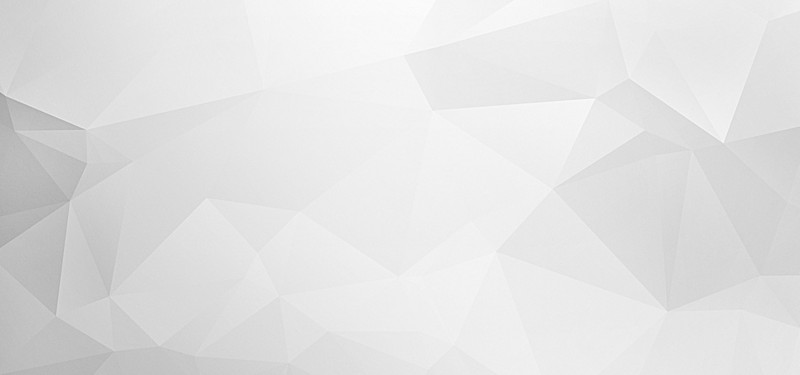 تعريف التأويل:
صرف اللفظ عن الاحتمال الظاهر إلى احتمال مرجوح به لاعتضاده بدليل يصير به أغلب على الظن من المعنى الذي دل عليه الظاهر.
أنواع التأويل ثلاثة هي:-
التأويل القريب، وهو: ما إذا كان المعنى المأول إليه اللفظ قريبا جدا، فهذا يكفيه أدنى دليل.
مثاله: قوله تعالى: (يا أيها الذين آمنوا إذا قمتم إلى الصلاة فاغسلوا وجوهكم) ، فإن القيام إلى الصلاة - في هذه الآية - مصروف عن معناه الظاهر إلى معنى آخر قريب محتمل، وهو العزم على أداء الصلاة، أي: إذا عزمتم على أداء الصلاة، والذي رجح هذا الاحتمال: أن الشارع لا يطلب الوضوء من المكلفين بعد الشروع في الصلاة؛ لأن الوضوء شرط لصحتها، والشرط يوجد قبل المشروط، وهو معنى قريب يتبادر فهمه إلى أي سامع.
التأويل البعيد، وهو ما إذا كان المعنى المأول إليه اللفظ بعيدا جدا، فهذا يحتاج إلى دليل في غاية القوة. مثاله: قوله تعالى: (وامسحوا برءوسكم وأرجلكم إلى الكعبين) فقد أول بعضهم ذلك بأن المراد مسح الرجلين بدلا من غسلهما، وقد استدل هو على هذا التأويل بقراءة الجر في قوله: (وأرجلكم) ، وأن ذلك كان عطفا على قوله: (برءوسكم) فقالوا ذلك نظرا إلى تلك القراءة، ولكن ما ثبت من الأحاديث الصحيحة التي أمرت بغسل الرجلين وما ثبت في اللغة جعل هذا التأويل بعيد جدا
التأويل المتوسط: وهو ما إذا كان المعنى المأول إليه متوسطا، فهذا يحتاج إلى دليل متوسط في القوة.
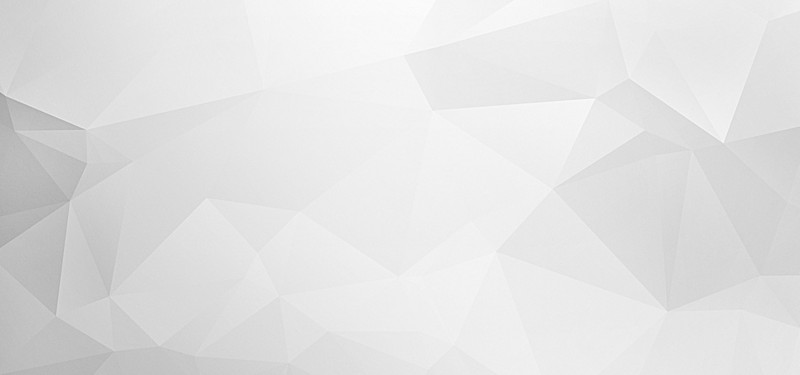 شروط التأويل:
 أن يكون المتأول من أهل الاجتهاد.
 أن يكون المعنى الذي أول إليه اللفظ من المعاني التي يحتملها اللفظ.
 أن يقوم التأويل على دليل صحيح
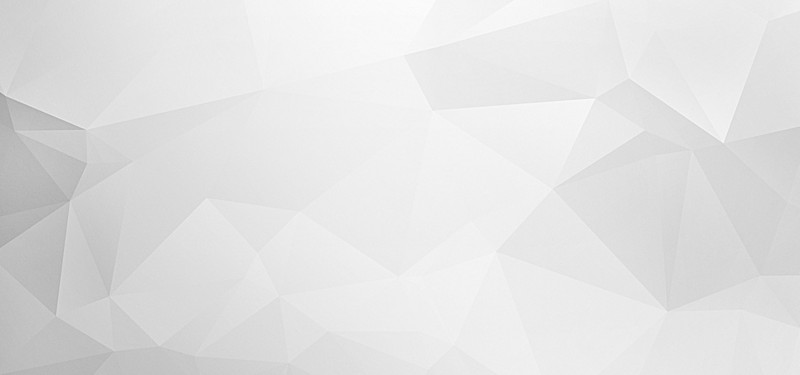 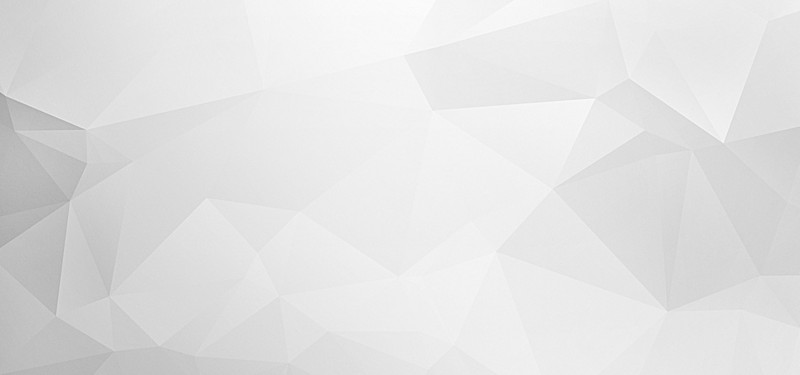